Актуализация схемы теплоснабжения муниципального образования «Город Березники» Пермского края до 2040 года(Актуализация на 2024 г.)
2023 год
Актуализация схемы теплоснабжения муниципального образования «Город Березники» Пермского края была выполнена на основании:
Федерального закона РФ от 27.07.2010 №190-ФЗ «О теплоснабжении»;
Постановления Правительства Российской Федерации от 22.02.2012 №154 «О требованиях к схемам теплоснабжения, порядку их разработки и утверждения» (в ред. Постановлений Правительства РФ от 16.03. 2019 №276);
Методических указаний по разработке схем теплоснабжения, утвержденных приказом Минэнерго России от 05.03.2019 №212.
Базовым годом разработки схемы принят 2022 год. Актуализация схемы на 2024 г. осуществлялась на период до 2040 года.
К
Схема теплоснабжения ежегодно подлежит актуализации в отношении следующих данных:
распределение тепловой нагрузки между источниками тепловой энергии;
изменение тепловых нагрузок в каждой зоне действия источников тепловой энергии;
внесение изменений в схему теплоснабжения в части мероприятий по обеспечению технической возможности  подключения к системам теплоснабжения объектов капитального строительства;
мероприятия по переоборудованию котельных в источниках и источниках комбинированной выработки электрической и тепловой энергии;
ввод в эксплуатацию в результате строительства, реконструкции и технического перевооружения источников тепловой энергии;
строительство и реконструкция тепловых сетей;
баланс топливно-энергетических ресурсов для обеспечения теплоснабжения;
финансовые потребности и источники их покрытия.
К
Функциональная структура теплоснабжения
Теплоснабжение на территории муниципального образования «Город Березники» Пермского края обеспечивается организациями:
Пермский филиал ПАО «Т Плюс» ;
«Свердловская дирекция по тепловодоснабжению - структурное подразделение Центральной дирекции по тепловодоснабжению - филиала ОАО «Российские железные дороги»;
ООО «Энергоресурс»;
ПАО «Уралкалий»;
АО «Березниковский содовый завод»;
ООО «АВИСМА»;
ФКУ «ИК № 28 ГУФСИН по Пермскому краю»;
АО «ОХК «УРАЛХИМ» филиал «Азот».
ПАО     
«Т Плюс"
ОАО «РЖД
ООО «Энергоресурс»
ПАО «Уралкалий»
БТЭЦ-2
Правобережная котельная
Котельная ВЧД-8
Котельная №1
Котельная БПКРУ-2
Котельная №5
Котельная городской больницы
Котельная №7
К
Котельная №6
Функциональная структура теплоснабжения г. Березники
«АВИСМА»
17,7 Гкал/ч, 24т/ч
БТЭЦ-2 (ПАО «Т Плюс»)
693 Гкал/ч
Вывод №1
Вывод №2
Тепловые сети
ПАО «Т Плюс»
Котельная Гор.больницы №2 
5,42 Гкал/ч
Левобережная часть города
587,05 Гкал/ч
17,7 Гкал/ч (пар)
резервирование
Здания и сооружения Городской больницы №2
2,22Гкал/ч
Правобережная котельная 
32 т/ч (18 Гкал/ч),
100 Гкал/ч
К
Правобережная часть города
22,42Гкал/ч
БТЭЦ-4
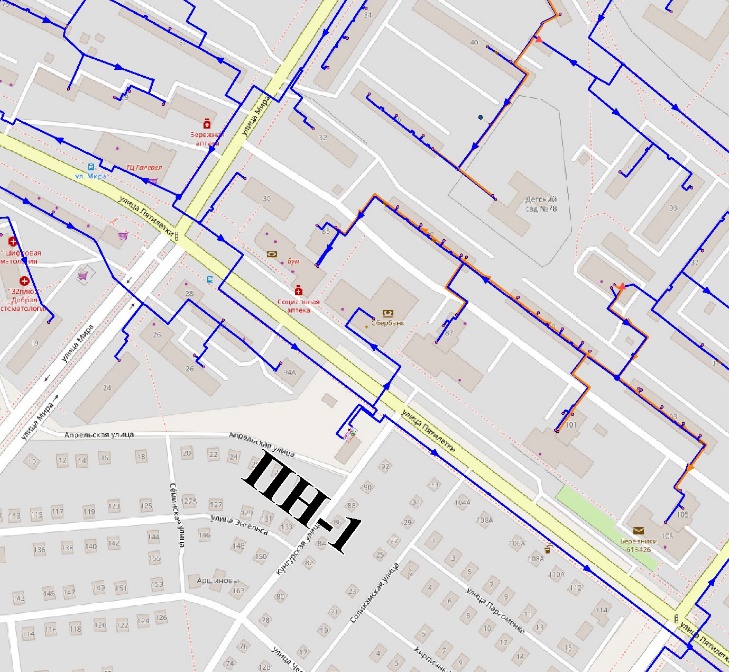 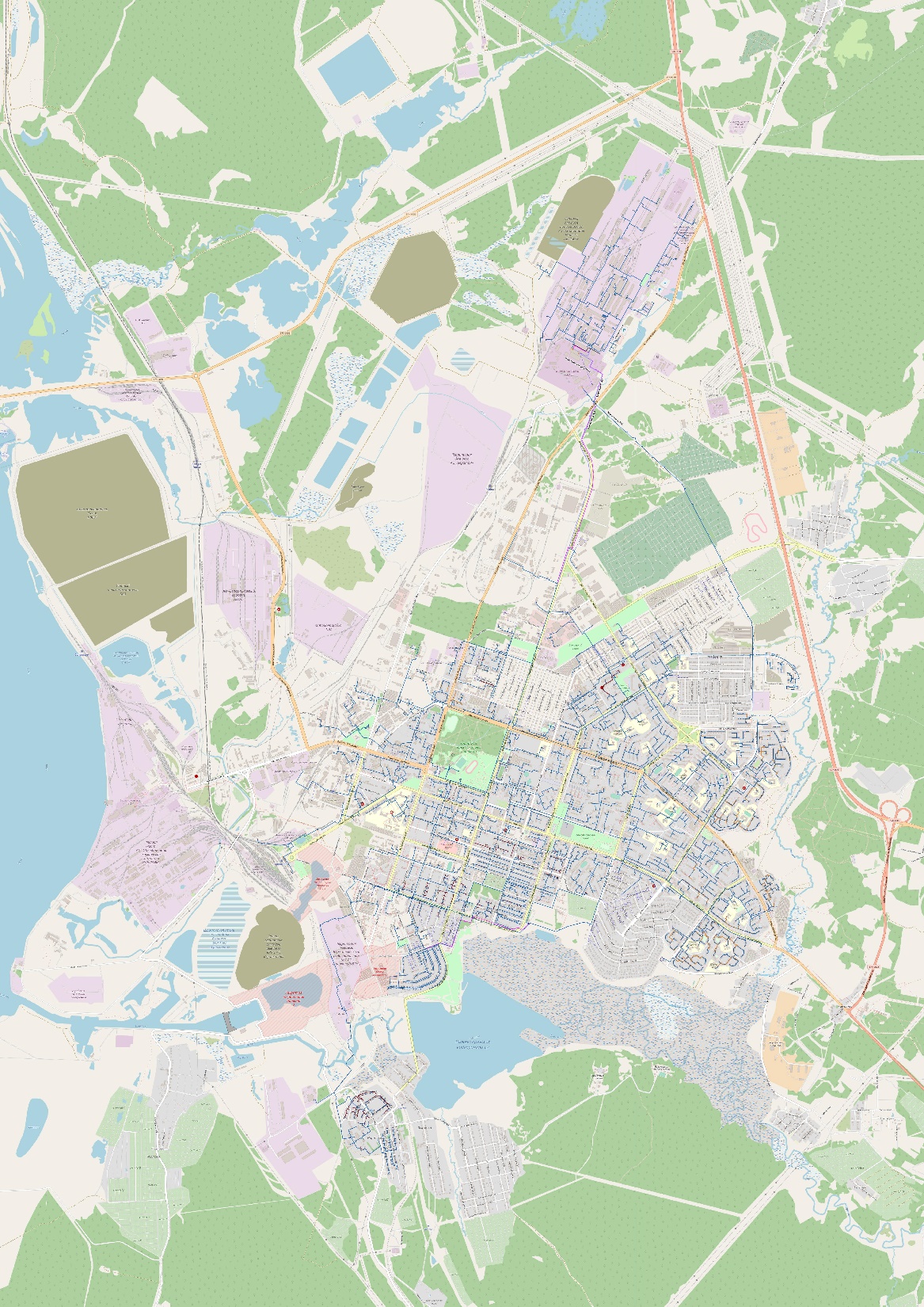 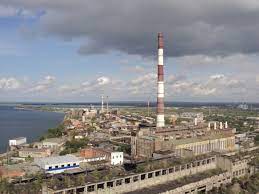 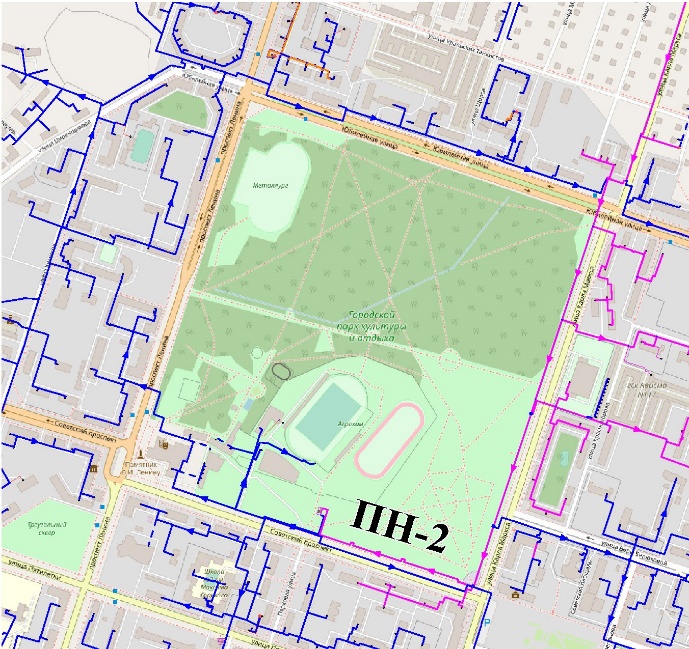 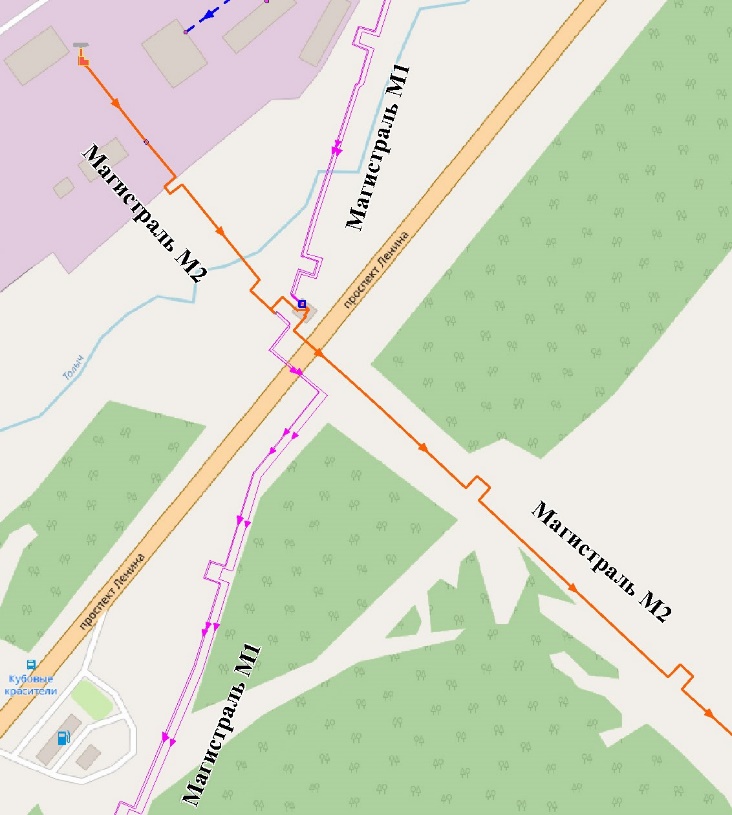 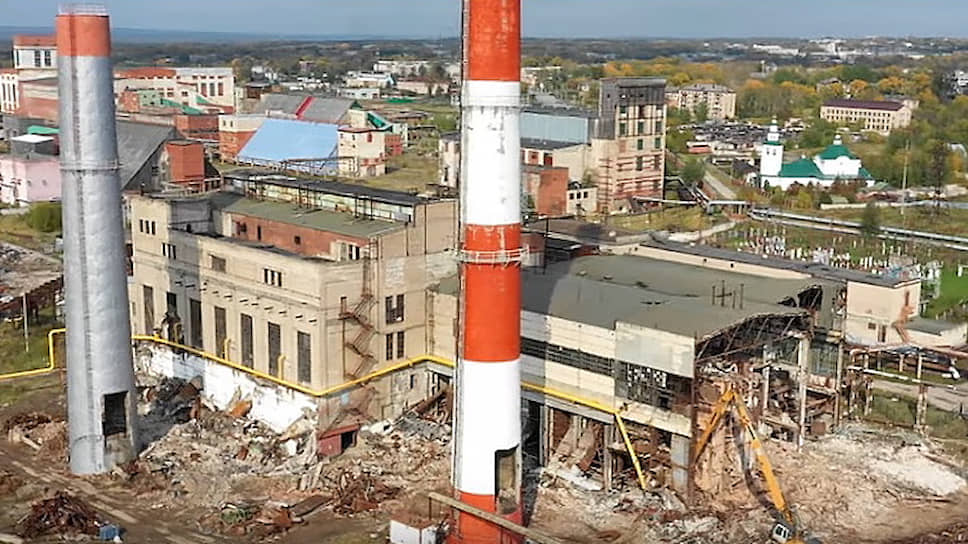 БТЭЦ-10
Территория карстового провала
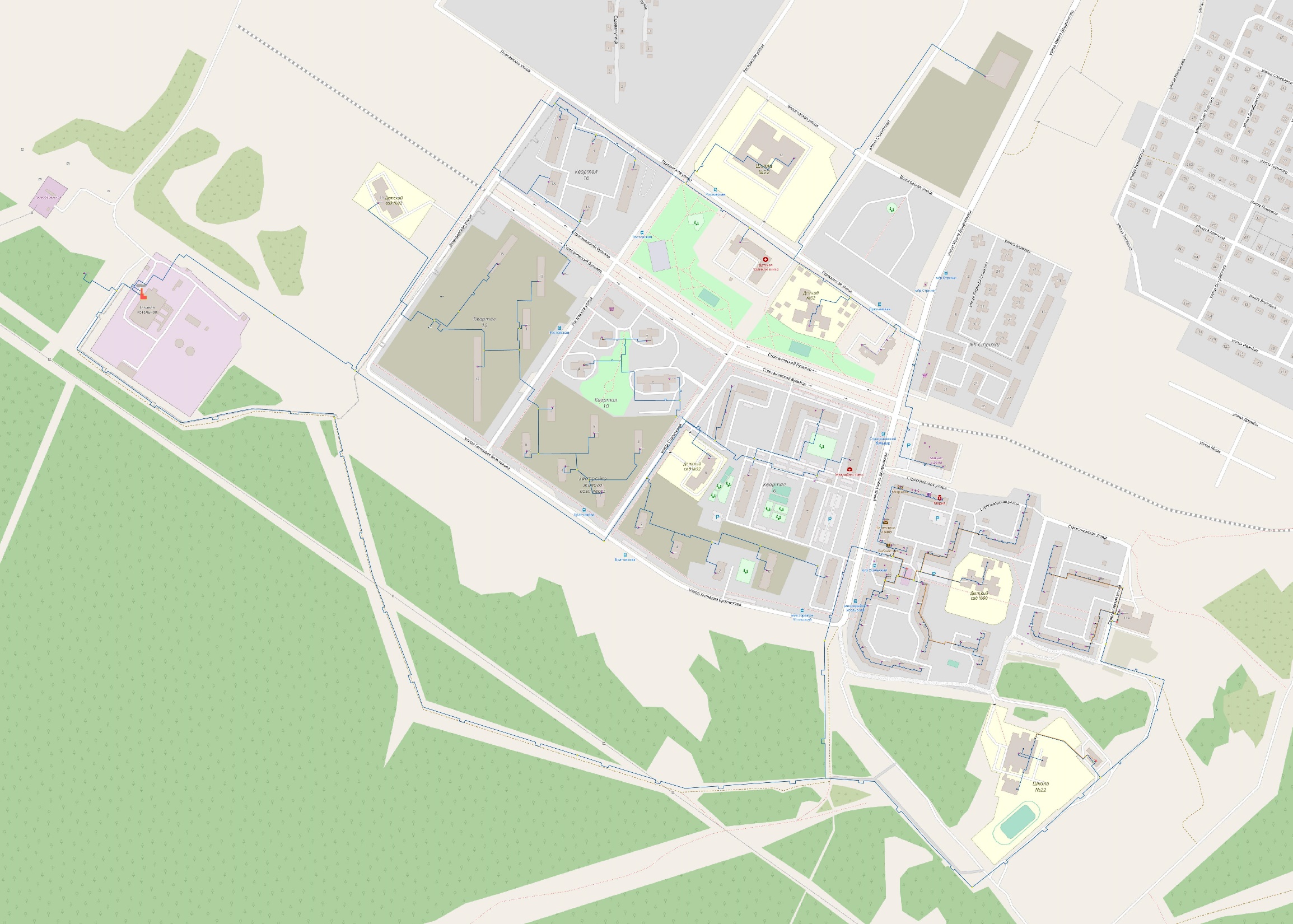 Правобережная котельная
ЦТП №14
ЦТП №21
ЦТП №20
Основные технические и технологические проблемы системы теплоснабжения
БТЭЦ-2
Наличие завышенных диаметров трубопроводов с низкой скоростью теплоносителя; 
Разрегулировка, либо отсутствие регулировки, на системах теплопотребления потребителей (внутренние системы отопления, вентиляции);
Неравномерное распределение тепла по объекту потребления
Высокие давления в обратном трубопроводе (выше 60 м вод. ст.).
На насосной станции ПН-2 требуется резервный источник электроснабжения.
Правобережная котельная:
Сети и источник не загружены под проектную мощность;
Низкая пропускная способность действующего дымоотвода;
Высокий износ сетей и оборудования на системе теплоснабжения при высоком темпе подключения перспективной нагрузки.
ВК «Городская Больница»
Здание котельной утратило первоначальные технико-эксплуатационные качество – происходит постепенно разрушение каркаса, теплоизоляции, ограждений, фундамента
Высокий износ существующего технического и насосного оборудования
Износ вспомогательного тепломеханического оборудования
К
Существующий баланс по ИТЭ
К
Прогнозы приростов объемов потребления тепловой энергии, Гкал/ч
Мастер-план развития систем теплоснабжения МО г. Березники
Финансовые затраты на реализацию мероприятий по вариантам развития перспективной схемы теплоснабжения
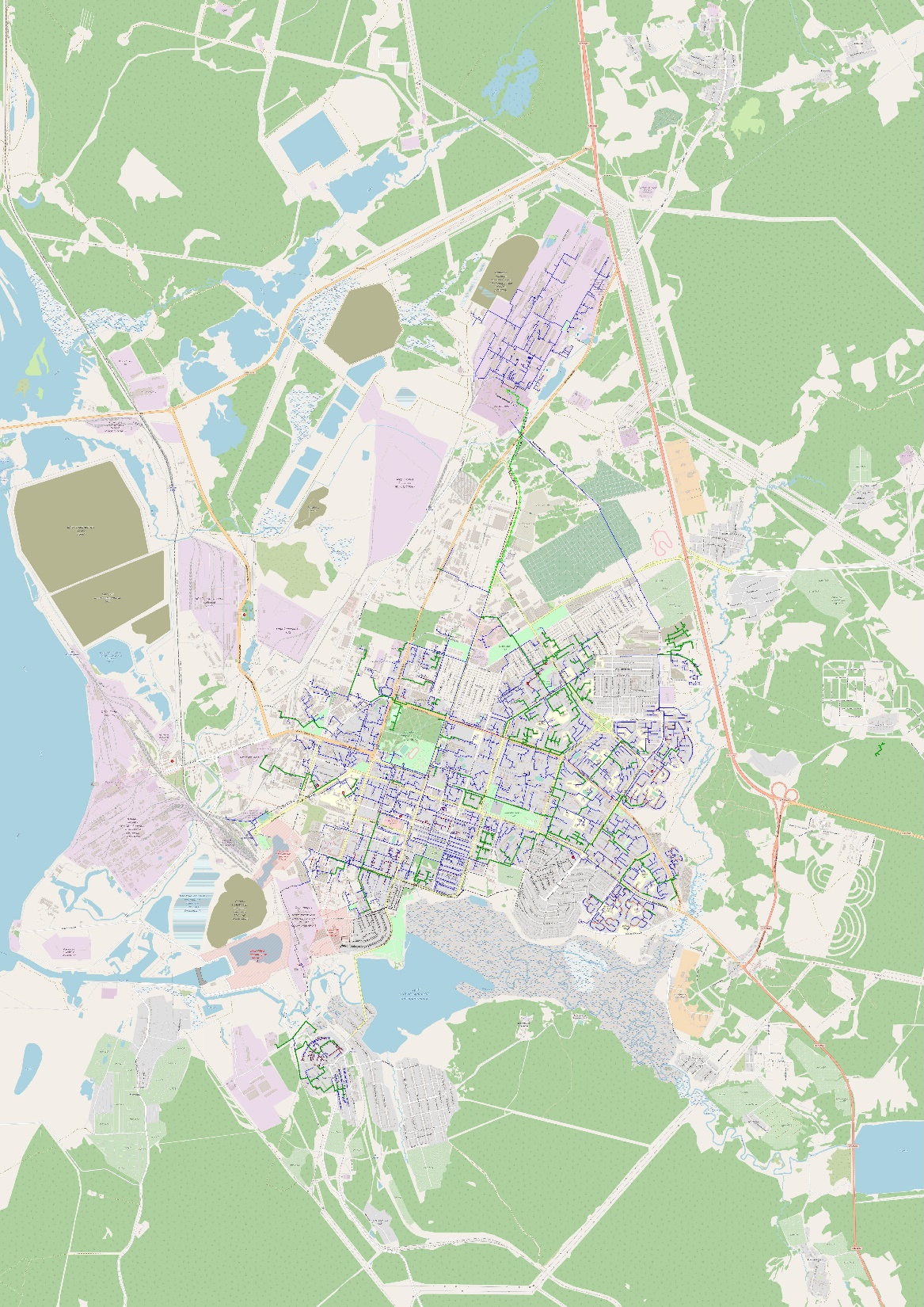 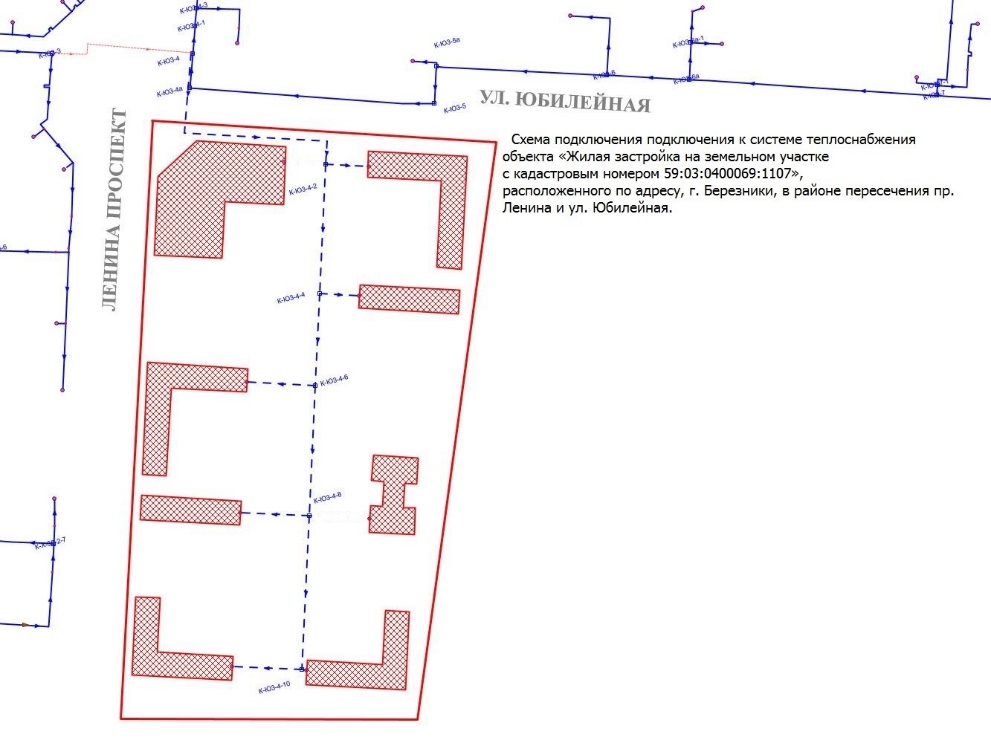 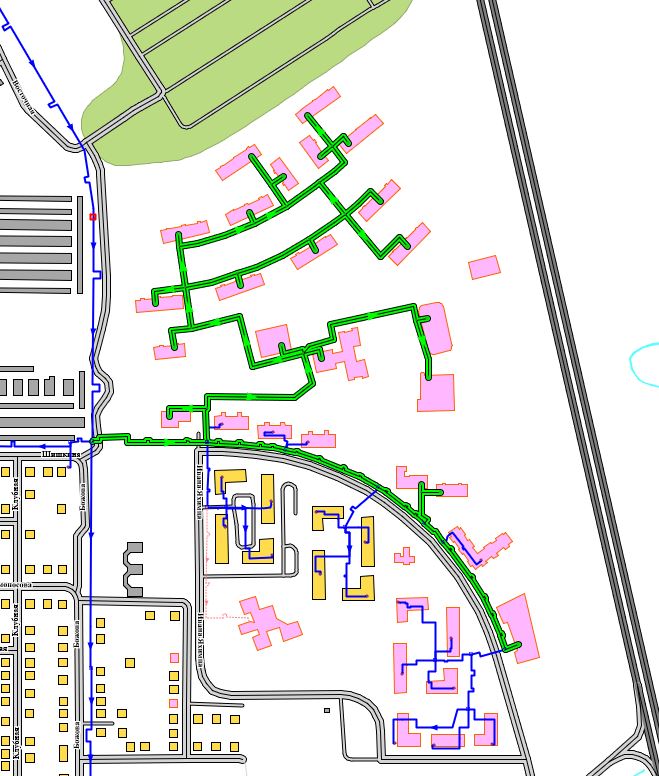 Микрорайон «ЕвроХим»
Перспективная застройка р. Шарапы
Перекладка магистрального теплопровода М1 с  увеличением диаметра
Строительство котельной ВК ОАО "РЖД"
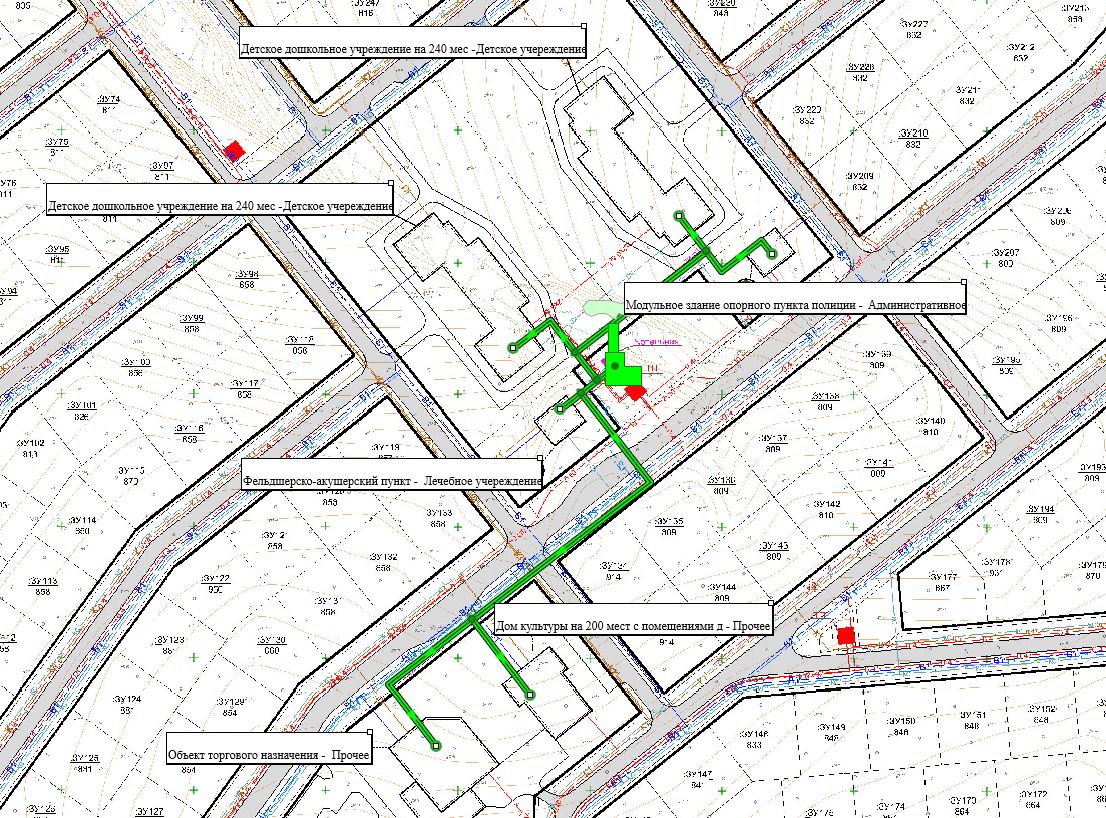 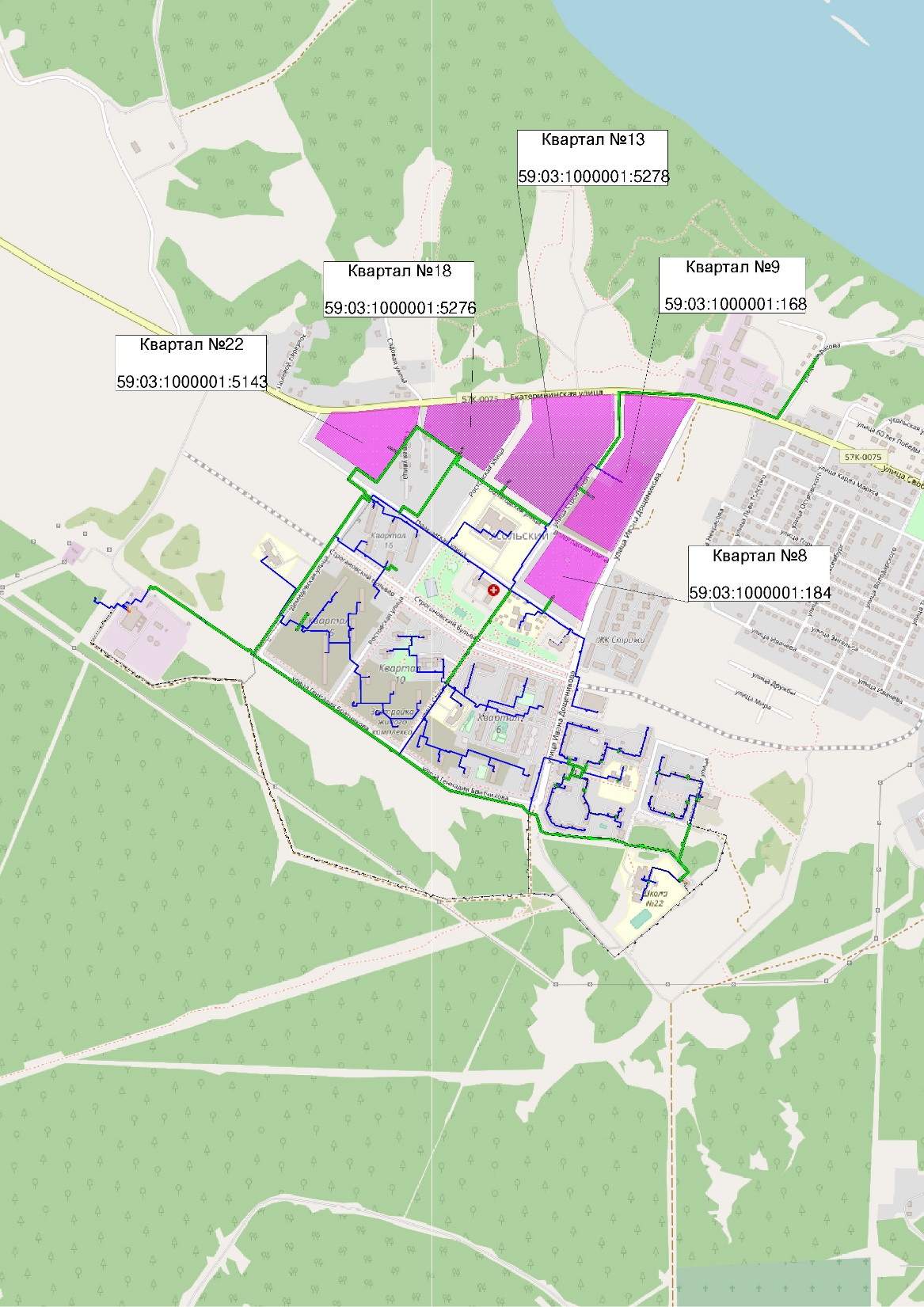 Застройка кварталов ИДЖ и МЖД
Перекладка трубопровода с увеличением диаметра
Строительство перемычки от К-У-17-3 до ЦТП 20 и ЦТП 21, отключение ЦТП
Строительство перемычки от К-У-9 до К-У-17-3
Отключение/демонтаж участков от Т-У-1 до К-У-28
Строительство перемычки для ЦТП 14, отключение ЦТП
Мероприятия по тепловым сетям
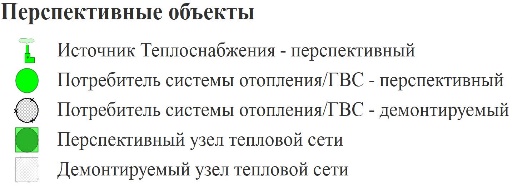 К
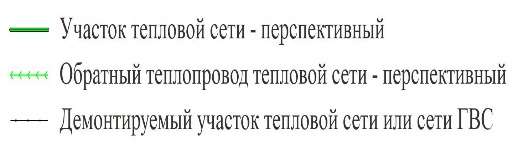 Финансовые затраты на реализацию
К
Спасибо за внимание!